Pressing Onward
Philippians 3:13-14
Richie Thetford									              www.thetfordcountry.com
Forgetting What Lies Behind
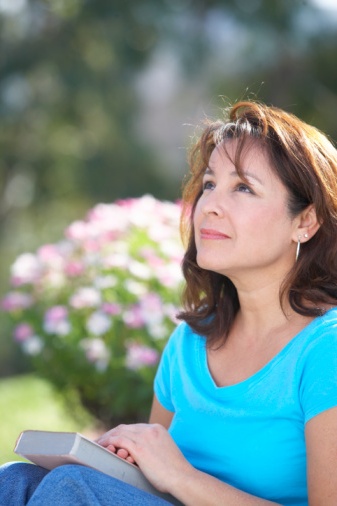 Forgetting – “forgotten, neglected,no longer cared for, leaving
Philippians 3:4-9
Genesis 12:1, 4, 9
Hebrews 11:8
Genesis 19:17, 26
Luke 17: 32-33
Luke 9:62
Luke 14:33
Richie Thetford									              www.thetfordcountry.com
Forgetting What Lies Behind
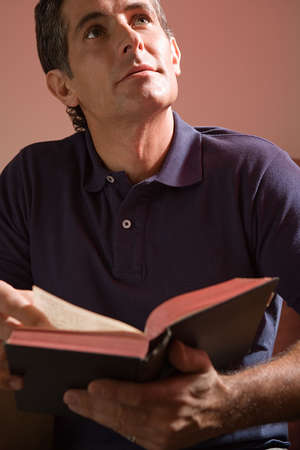 “lay aside the old self”
Ephesians 4:22-24
Things we may have to leave behind
Matthew 15:9
Hebrews 11:24-26
1 Timothy 6:9-10
Matthew 10:34-39
Matthew 6:33
Richie Thetford									              www.thetfordcountry.com
Reaching Forward to What Lies Ahead
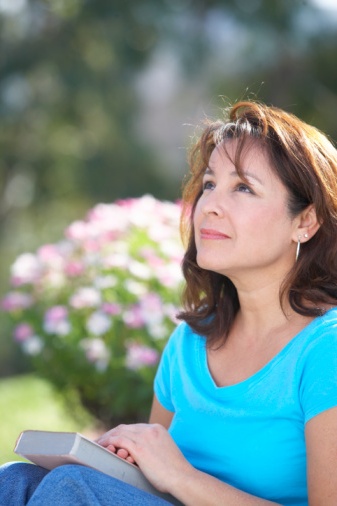 Reaching: “to stretch forward, stretching out”
Hebrews 10:38-39
“seek those things above”
Colossians 3:1-2
Romans 2:7
Hebrews 10:36
Richie Thetford									              www.thetfordcountry.com
Reaching Forward to What Lies Ahead
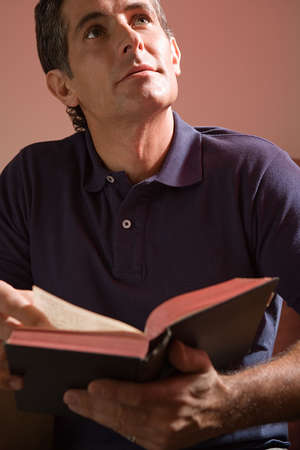 Possess “a desire”
1 Peter 2:2
“hunger and thirst” for godliness
Matthew 5:6
Run to win!
1 Corinthians 9:24-25
Richie Thetford									              www.thetfordcountry.com
Press on Toward the Mark
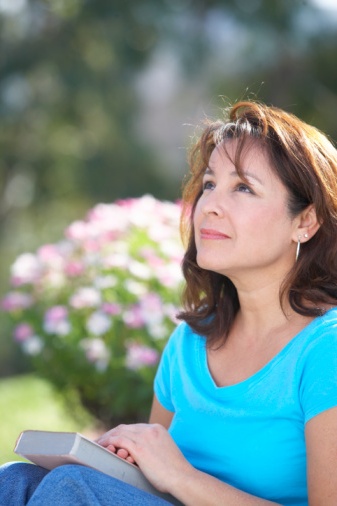 “Press” – “to pursue, to run after”
“Mark” – “to set our eye on”
Matthew 16:18
Ephesians 4:1-3
2 Peter 1:10
Romans 12:1-2
1 Corinthians 6:19-20
Philippians 3:8-9
Richie Thetford									              www.thetfordcountry.com
The Reward Awaiting the Faithful
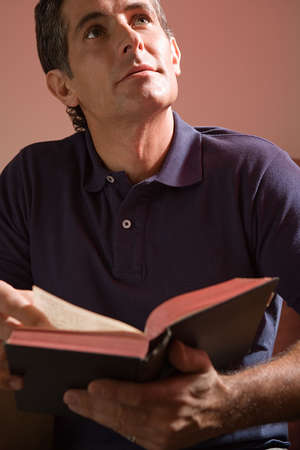 “Crown of righteousness”
2 Timothy 4:7-8
“Crown of life”
James 1:12
“Imperishable crown”
1 Corinthians 9:25
Richie Thetford									              www.thetfordcountry.com